Grace to You
Grace Alone
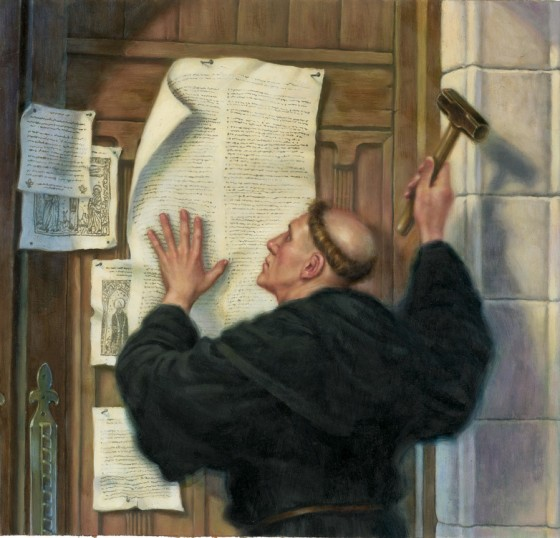 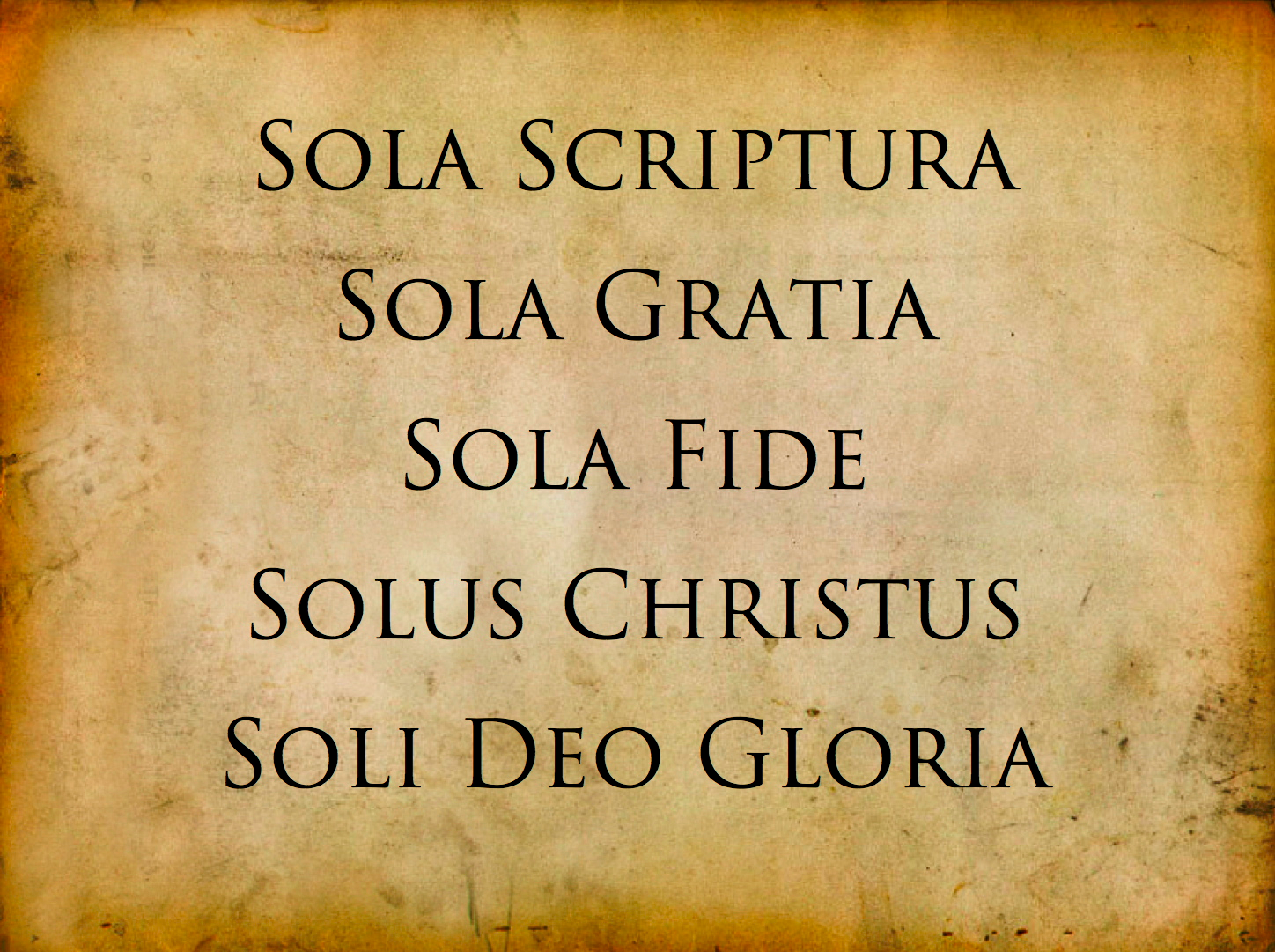 8 For it is by grace you have been saved, through faith—and this is not from yourselves, it is the gift of God— 9 not by works, so that no one can boast.

				Ephesian 2:8-9
Grace
8 For it is by grace you have been saved, through faith—and this is not from yourselves, it is the gift of God— 9 not by works, so that no one can boast.
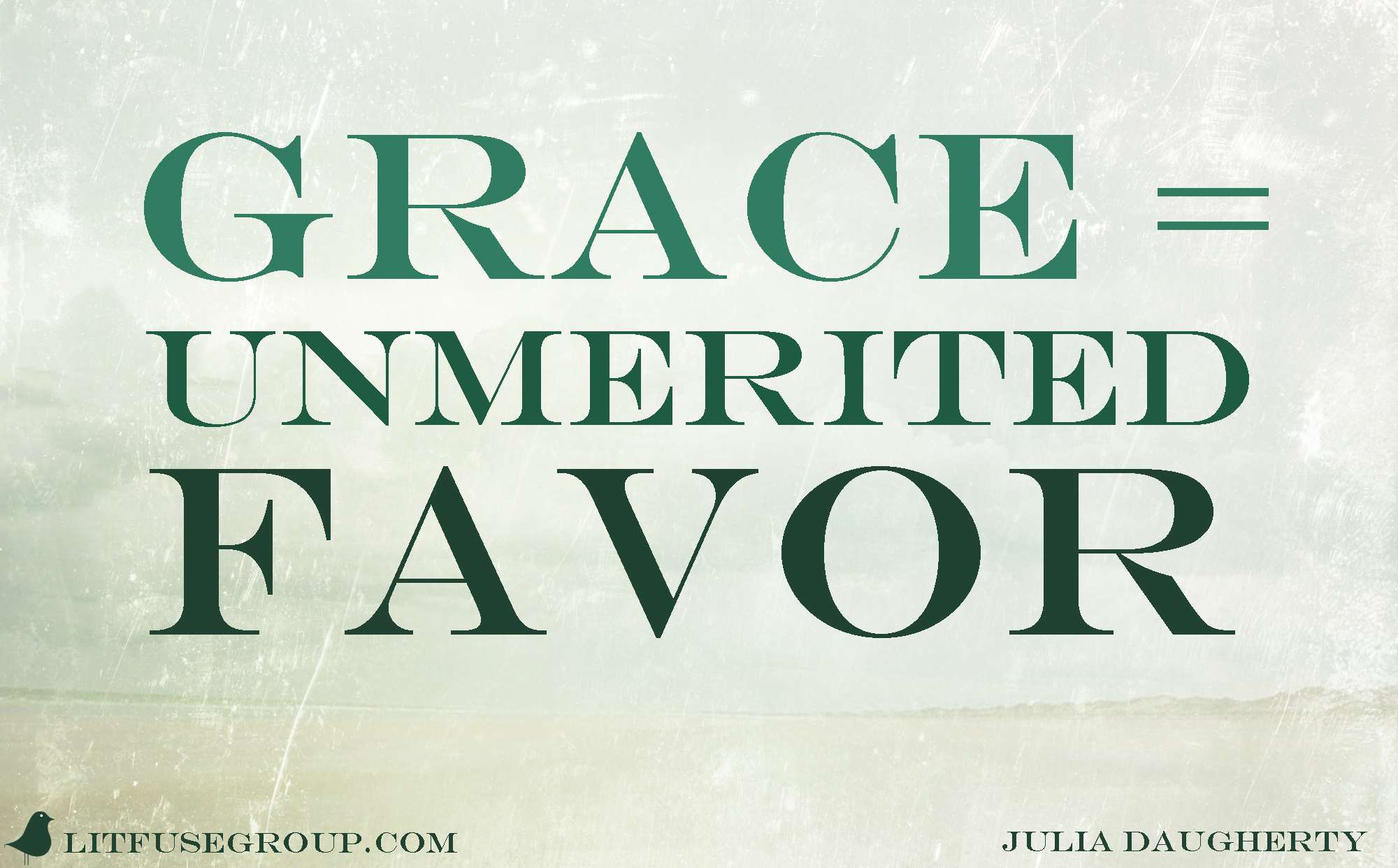 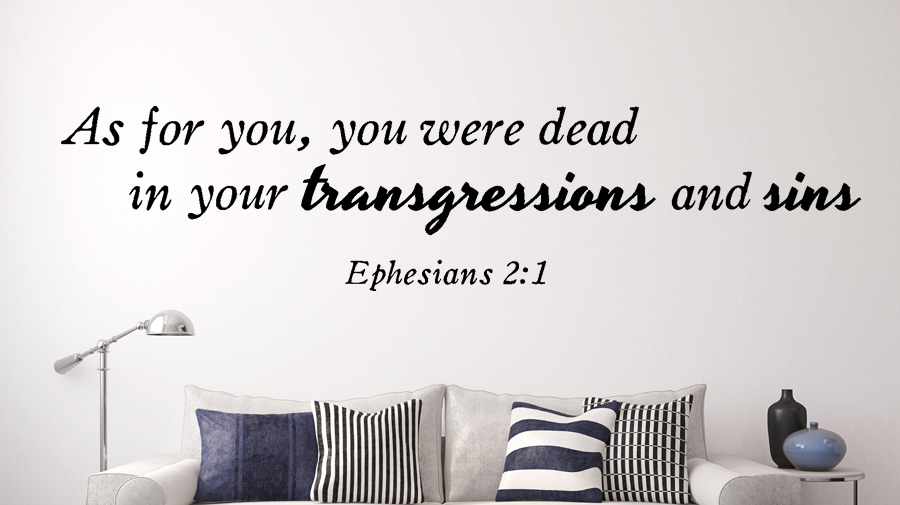 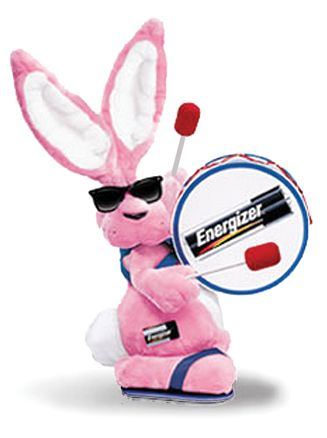 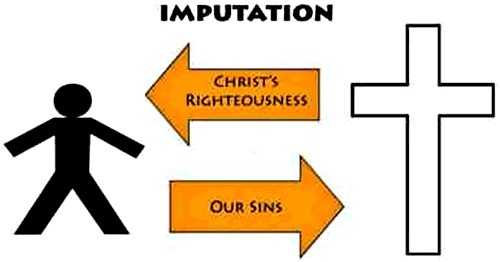 Saved
8 For it is by grace you have been saved, through faith—and this is not from yourselves, it is the gift of God— 9 not by works, so that no one can boast.
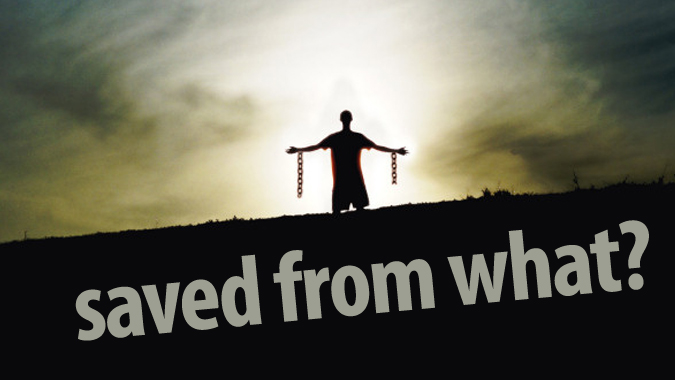 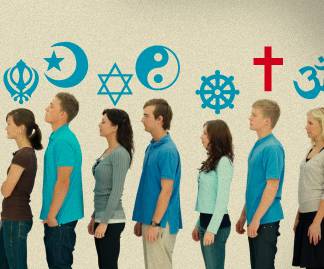 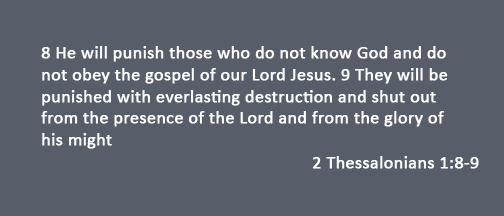 Faith
8 For it is by grace you have been saved, through faith—and this is not from yourselves, it is the gift of God— 9 not by works, so that no one can boast.

				Ephesian 2:8-9
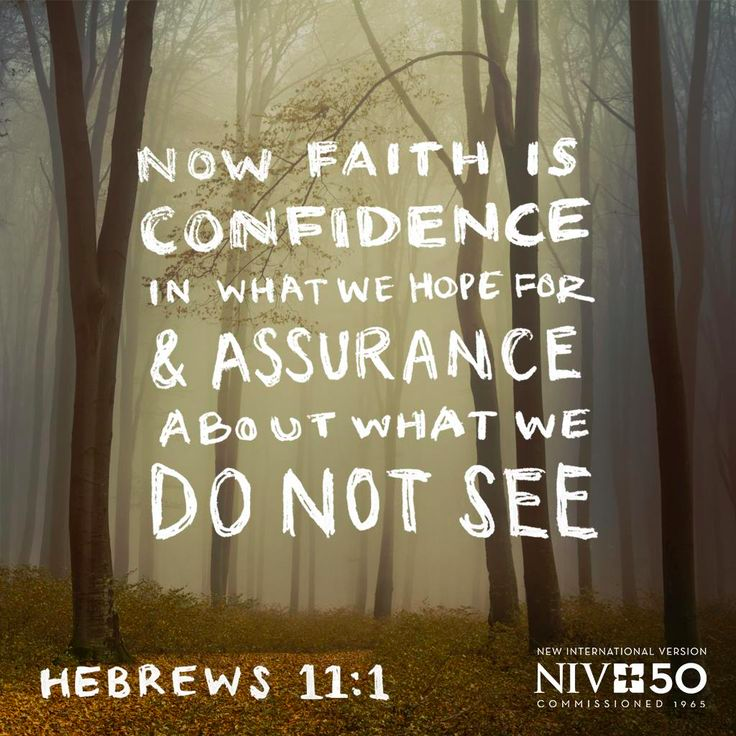 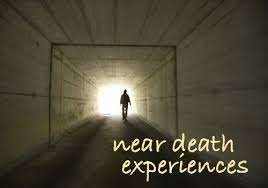 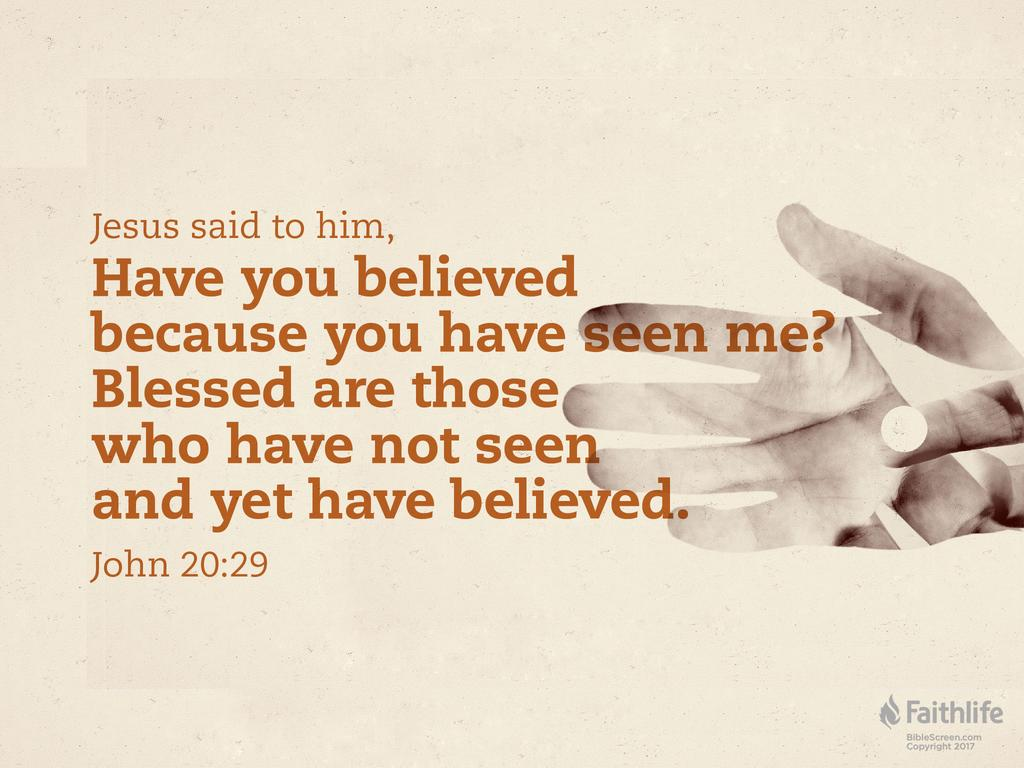 Apply
Receive Grace
Receive Grace


Appreciate Grace
Receive Grace


Appreciate Grace


Share Grace
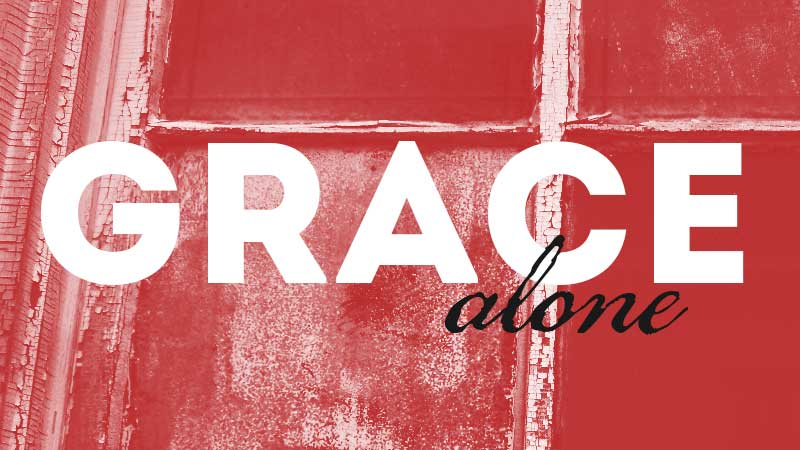